Introduction to Management Science
Thirteenth Edition, Global Edition
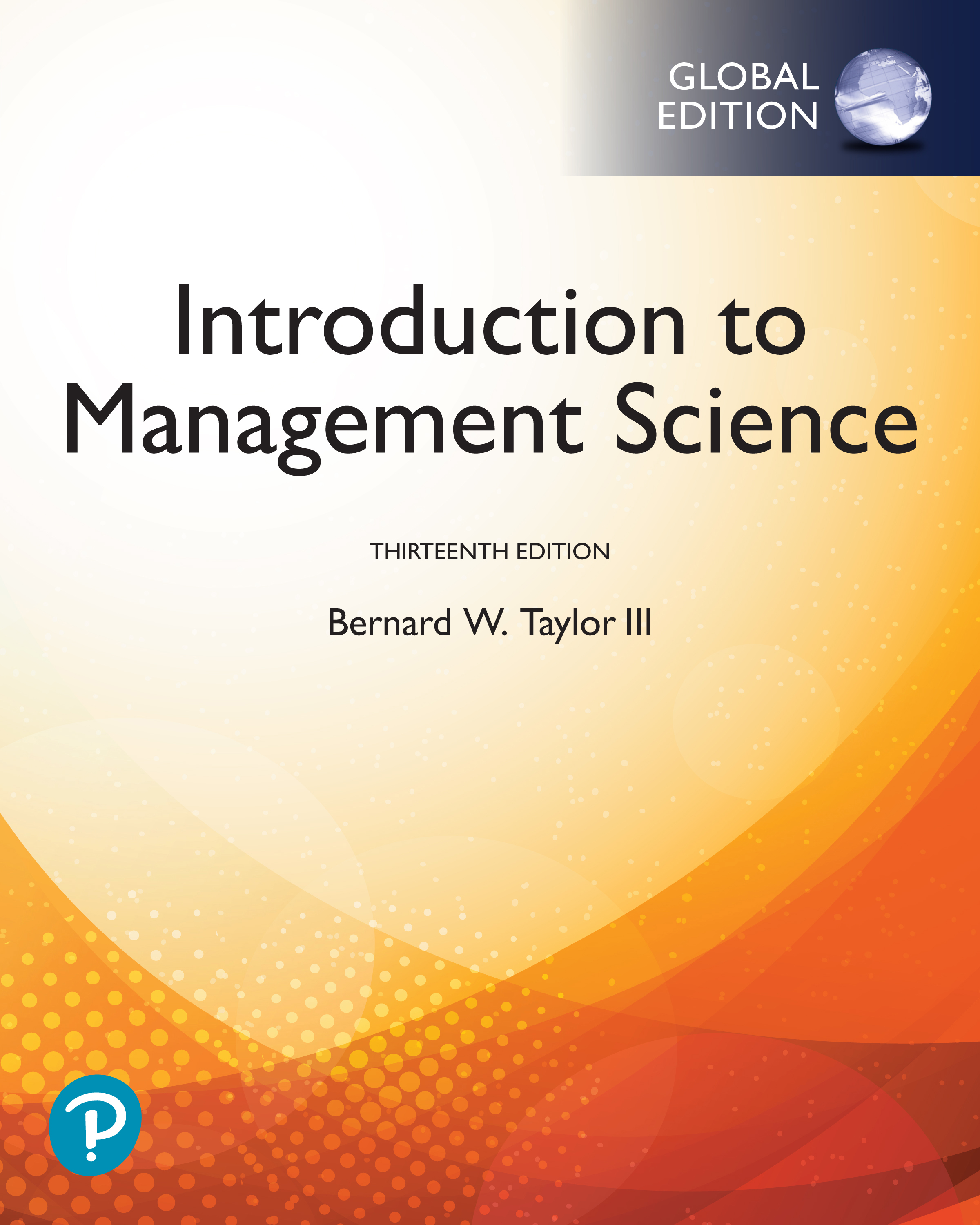 Chapter 8
Project Management
Copyright © 2019 Pearson Education, Ltd. All Rights Reserved
[Speaker Notes: If this PowerPoint presentation contains mathematical equations, you may need to check that your computer has the following installed:
1) MathType Plugin
2) Math Player (free versions available)
3) NVDA Reader (free versions available)]
Learning Objectives
8.1 The Elements of Project Management
8.2 C P M/P E R T
8.3 Probabilistic Activity Times
8.4 Microsoft Project
8.5 Project Crashing and Time-Cost Trade-Off
8.6 Formulating the C P M/P E R T Network as a Linear Programming Model
Overview
Network representation is useful for project analysis.
Networks show how project activities are organized and are used to determine time duration of projects.
Network techniques used are:
C P M (Critical Path Method)
P E R T (Project Evaluation and Review Technique)
Developed independently during late 1950s.
Learning Objective 8.1
The Elements of Project Management
Elements of Project Management
Management is generally perceived as concerned with planning, organizing, and control of an ongoing process or activity.
Project management is concerned with control of an important activity for a relatively short period of time after which management effort ends.
Primary elements of project management to be discussed:
Project Planning
Project Return
Project Team
Project Control
Project Planning
Objectives
Project scope
Contract requirements
Schedules
Resources
Personnel
Control
Risk and problem analysis
Figure 8.1 The Project Management Process
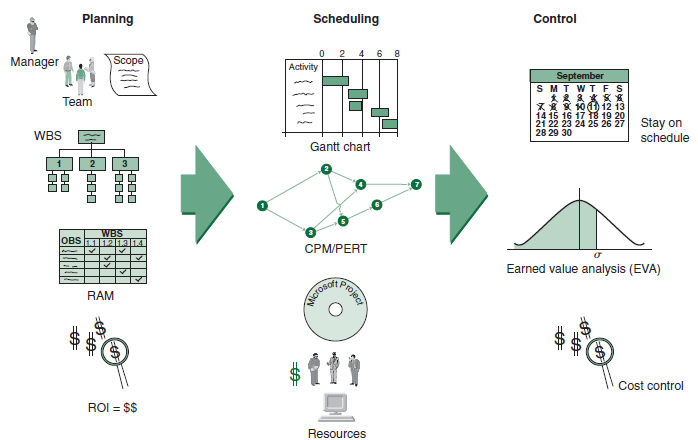 Project Return
Return on investment (R O I) is a measure used to evaluate projects calculated by dividing the dollar gain minus the dollar cost by the dollar cost.
R O I can be used to rank projects
Not all project benefits can be measured in dollars
The Project Team
Project team typically consists of a group of individuals from various areas in an organization and often includes outside consultants.
Members of engineering staff often assigned to project work.
Project team may include workers.
Most important member of project team is the project manager.
Project manager is often under great pressure because of uncertainty inherent in project activities and possibility of failure. Potential rewards, however, can be substantial.
Project manager must be able to coordinate various skills of team members into a single focused effort.
Scope Statement
Document providing common understanding of project.
Justification describing the factors giving rise to need for project.
Expected results and what constitutes success.
List of necessary documents and planning reports.
Statement of work (S O W) - a planning document for individuals, team members, groups, departments, subcontractors and suppliers, describing what are required for successful completion on time.
Work Breakdown Structure (W B S) (1 of 2)
W B S breaks down project into major components (modules).
Modules are further broken down into activities and, finally, into individual tasks.
Identifies activities, tasks, resource requirements and relationships between modules and activities.
Helps avoid duplication of effort.
Basis for project development, management , schedule, resources and modifications.
Work Breakdown Structure (W B S) (2 of 2)
Approaches for W B S development:
Top down process
Brainstorm entire project
Work Breakdown Structure
Figure 8.2 W B S for computer order-processing system project
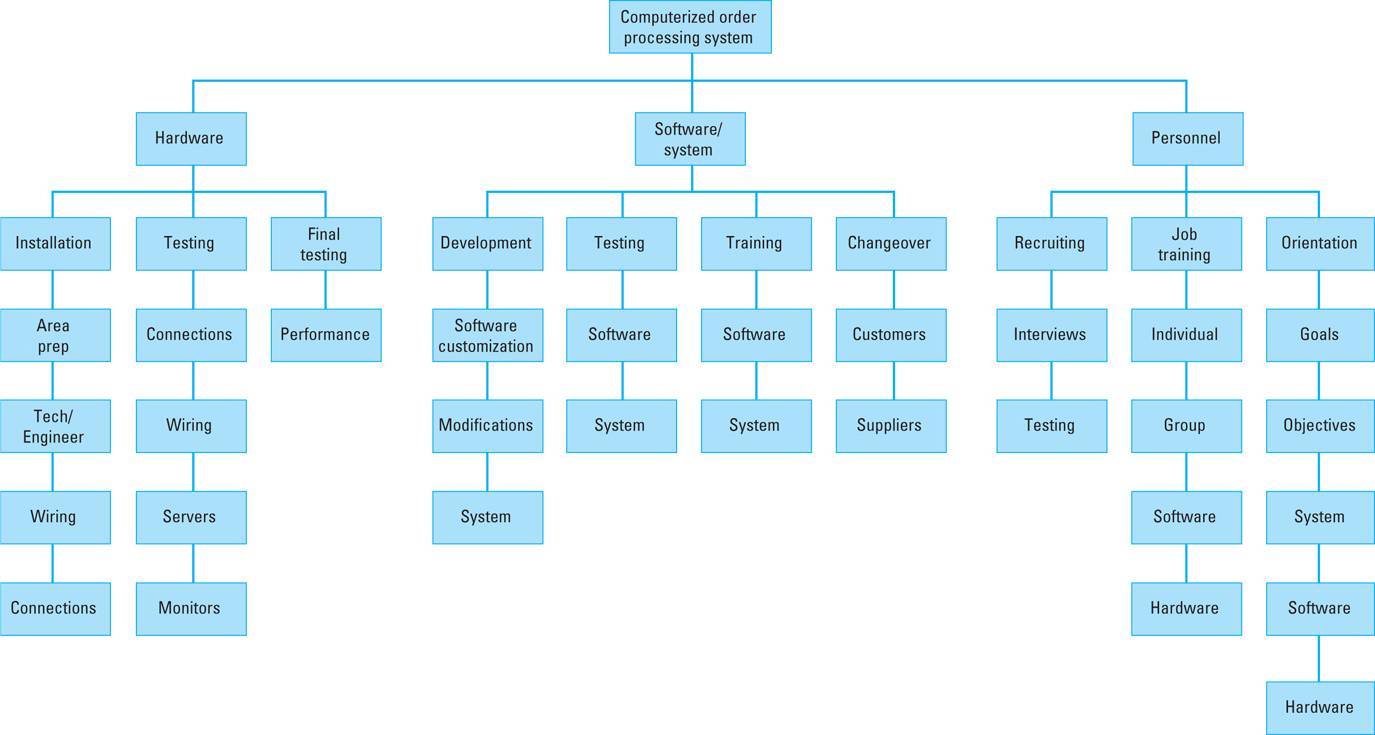 Responsibility Assignment Matrix
R A M shows who is responsible for doing the necessary work in the project
Project manager assigns work elements to organizational units, departments, groups, individuals or subcontractors.
Uses an organizational breakdown structure (O B S).
O B S is a table or a chart showing which organizational units are responsible for work items.
O B S leads to the responsibility assignment matrix (R A M)
Figure 8.3 A Responsibility Assignment Matrix
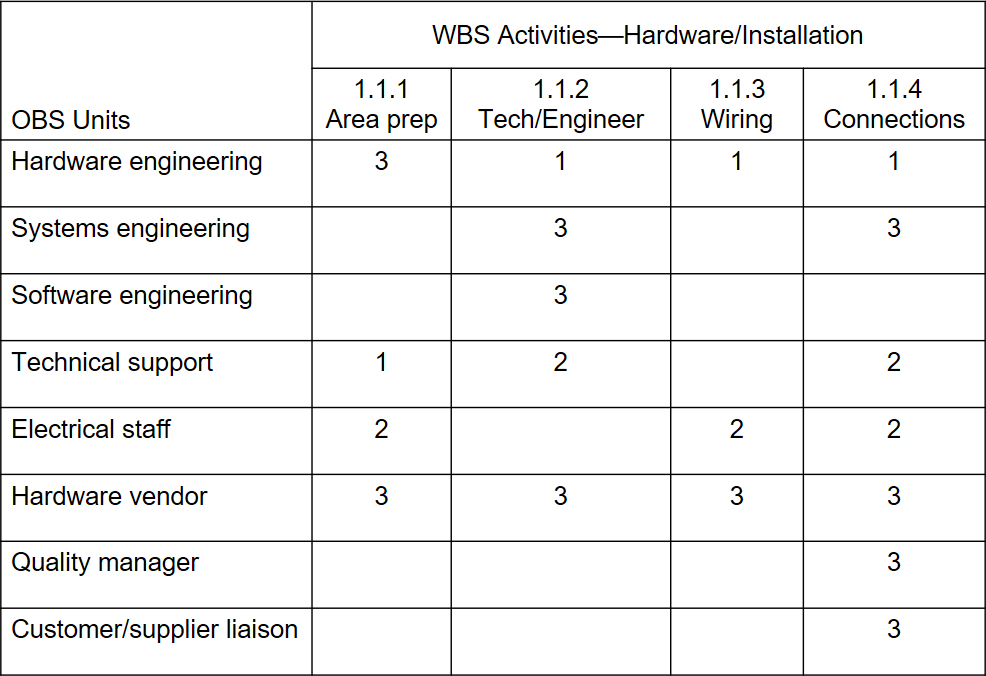 Level of responsibility: 1 = Overall responsibility 2 = Performance responsibility 3 = Support
Project Scheduling (1 of 2)
Project schedule evolves from planning documents, with focus on timely completion.
Critical element in project management – source of most conflicts and problems.
Schedule development steps:
Define activities,
Sequence activities,
Estimate activity times,
Develop schedule.
Project Scheduling (2 of 2)
Gantt chart and C P M/P E R T techniques can be useful.
Computer software packages available, example Microsoft Project.
Gantt Chart
Popular, traditional technique, also known as a bar chart  -developed by Henry Gantt (1914).
Direct precursor of  C P M/P E R T for monitoring work progress.
A visual display of project schedule showing activity start and finish times and where extra time is available.
Suitable for projects with few activities and precedence relationships.
Drawback: precedence relationships are not always discernible which limits chart’s use for smaller projects
Figure 8.4 Gantt Chart
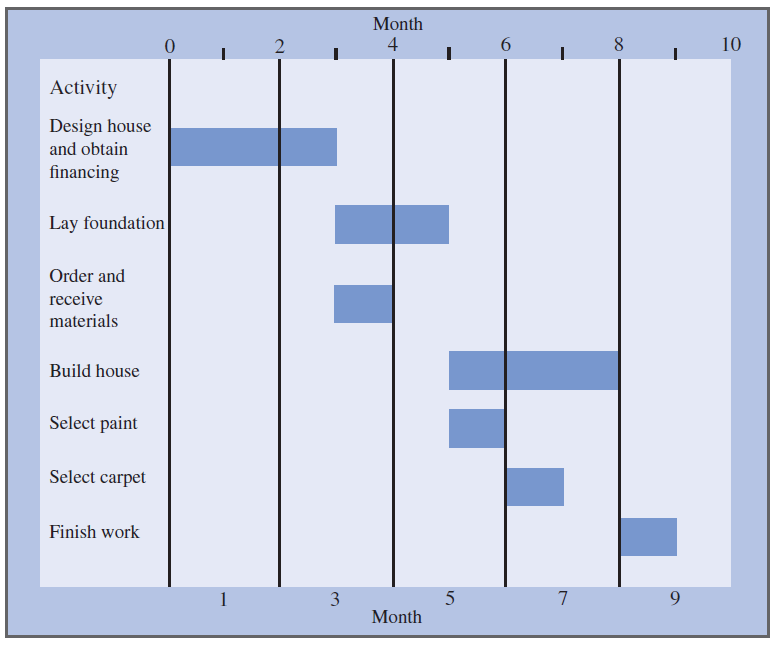 Project Control
Process of ensuring progress toward successful completion.
Monitoring project to minimize deviations from project plan and schedule.
Corrective actions necessary if deviations occur.
Key elements of project control
Time management
Cost management
Performance management
Earned value analysis (E V A)
Learning Objective 8.2
C P M/P E R T
The Project Network (1 of 2)
Activity-on-Arc (A O A) Network
A branch reflects an activity of a project.
A node represents the beginning and end of activities, referred to as events.
Branches in the network indicate precedence relationships.
When an activity is completed at a node, it has been realized.
The Project Network (2 of 2)
Figure 8.5 Nodes and branches
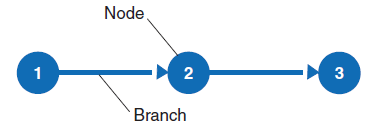 The Project Network: House Building Project Data
The Project Network: Concurrent Activities (1 of 2)
Activities can occur at the same time (concurrently).
Network aids in planning and scheduling.
Time duration of activities shown on branches.
The Project Network: Concurrent Activities (2 of 2)
Figure 8.6 Concurrent activities for house-building project
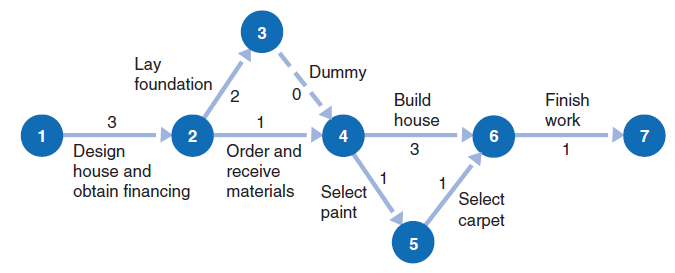 The Project Network: Dummy Activities
A dummy activity shows a precedence relationship but reflects no passage of time.
Two or more activities cannot share the same start and end nodes.
Figure 8.7 A dummy activity
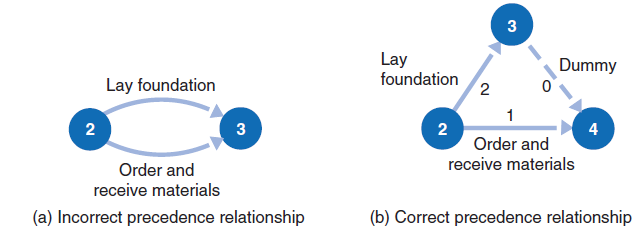 The Project Network: A O N Network for House Building Project (1 of 2)
Activity-on-Node (A O N) Network
A node represents an activity, with its label and time shown on the node
The branches show the precedence relationships
Convention used in Microsoft Project software
The Project Network: A O N Network for House Building Project (2 of 2)
Figure 8.8 A O N network
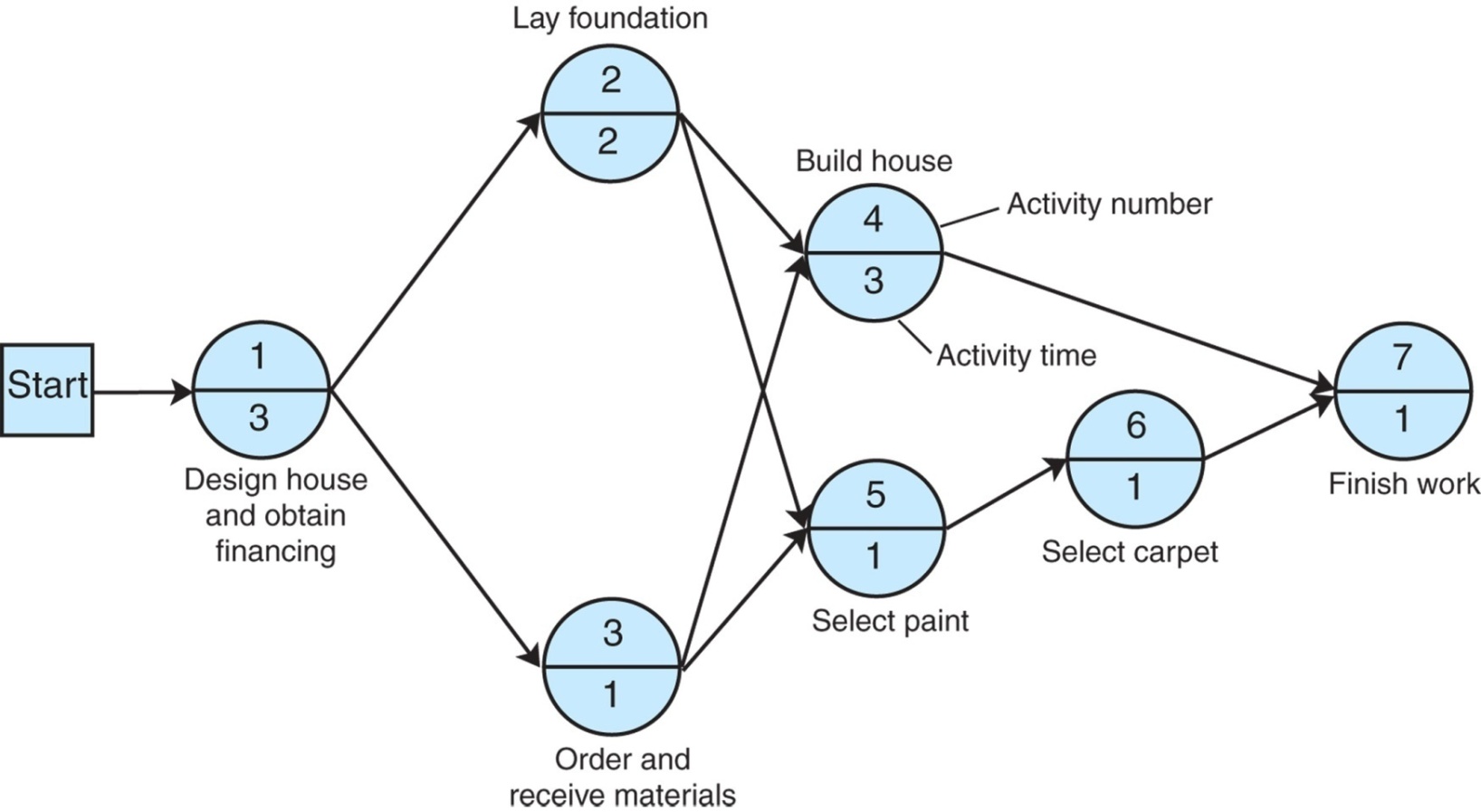 The Project Network: Paths Through a Network
Table 8.1 Paths through the house-building network
The Project Network: The Critical Path
The critical path is the longest path through the network; the minimum time the network can be completed. From Figure 8.8:
The Project Network: Activity Start Times
Figure 8.9 Activity start time
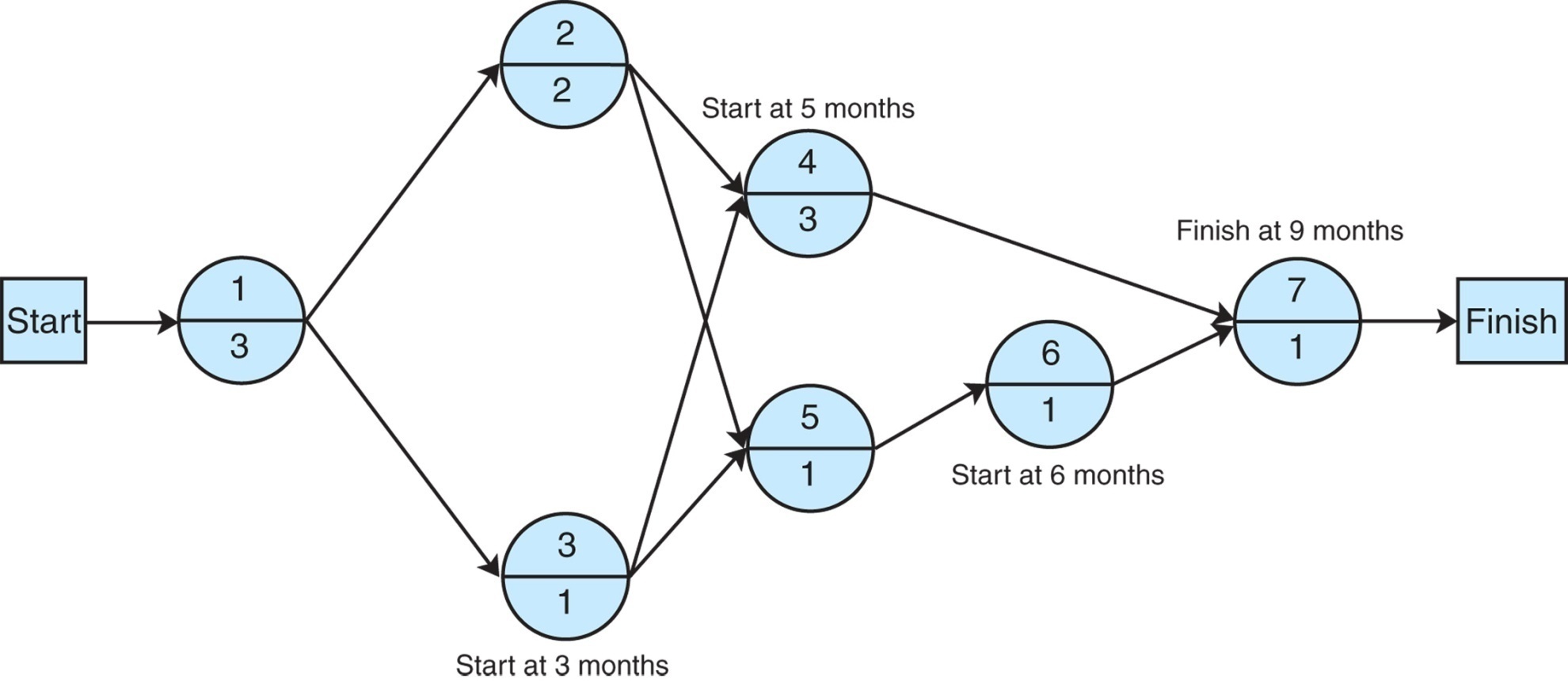 The Project Network: Activity Scheduling in Activity-on-Node Configuration
Figure 8.10 Activity-on-node configuration
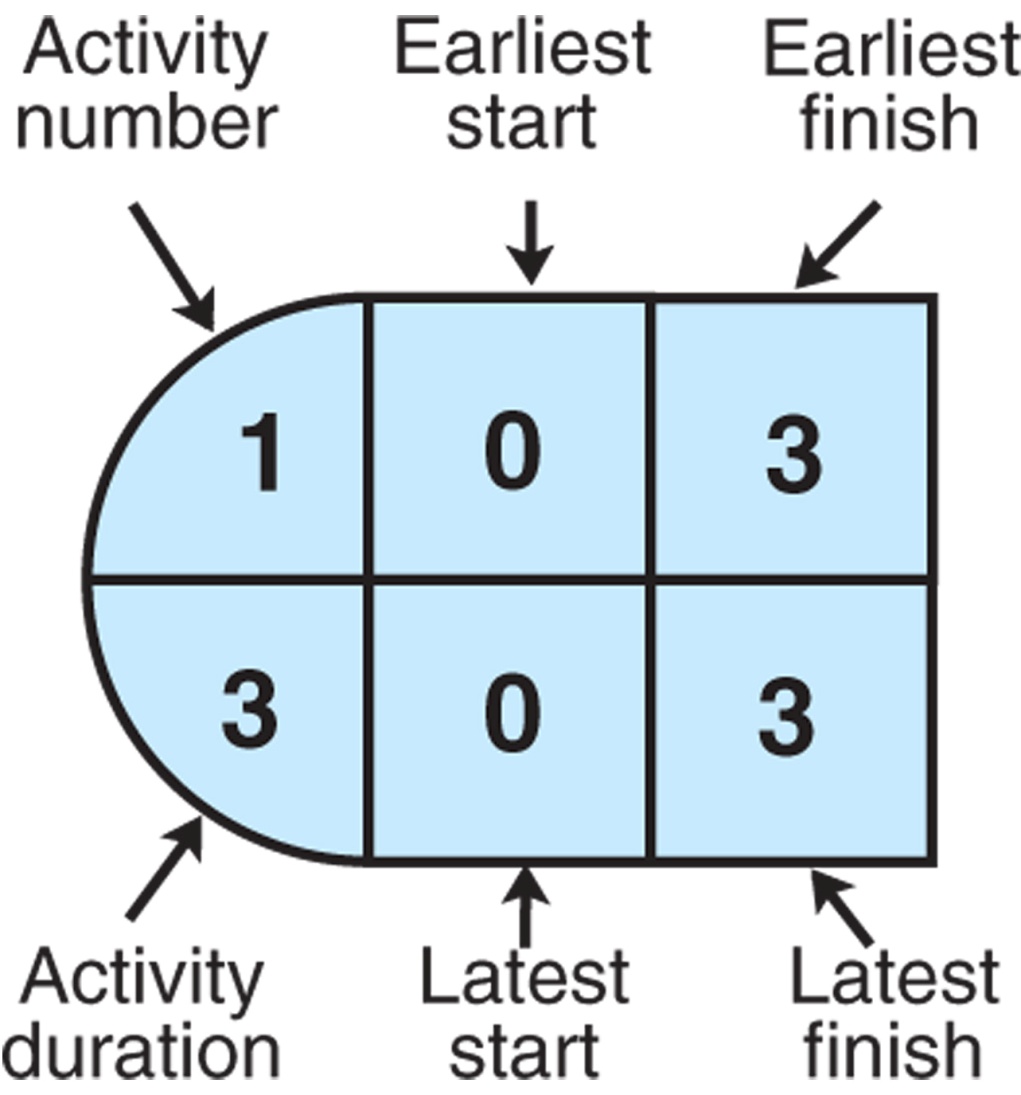 The Project Network: Activity Scheduling: Earliest Times (1 of 2)
E S is the earliest time an activity can start:
E F is the earliest start time plus the activity time:
The Project Network: Activity Scheduling: Earliest Times (2 of 2)
Figure 8.11 Earliest activity start and finish times
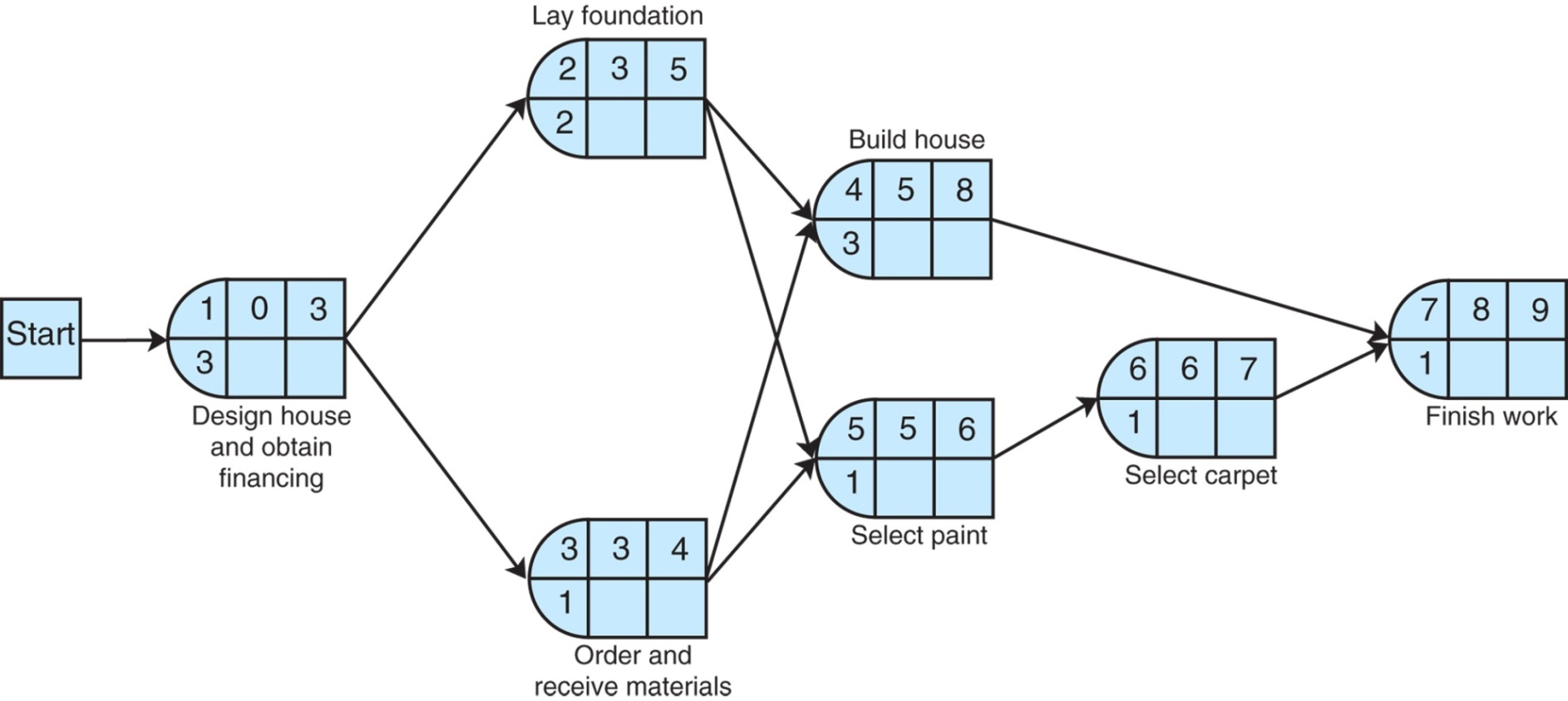 The Project Network: Activity Scheduling: Latest Times (1 of 2)
L S is the latest time an activity can start without delaying critical path time:
L F is the latest finish time:
The Project Network: Activity Scheduling: Latest Times (2 of 2)
Figure 8.12 Latest activity start and finish times
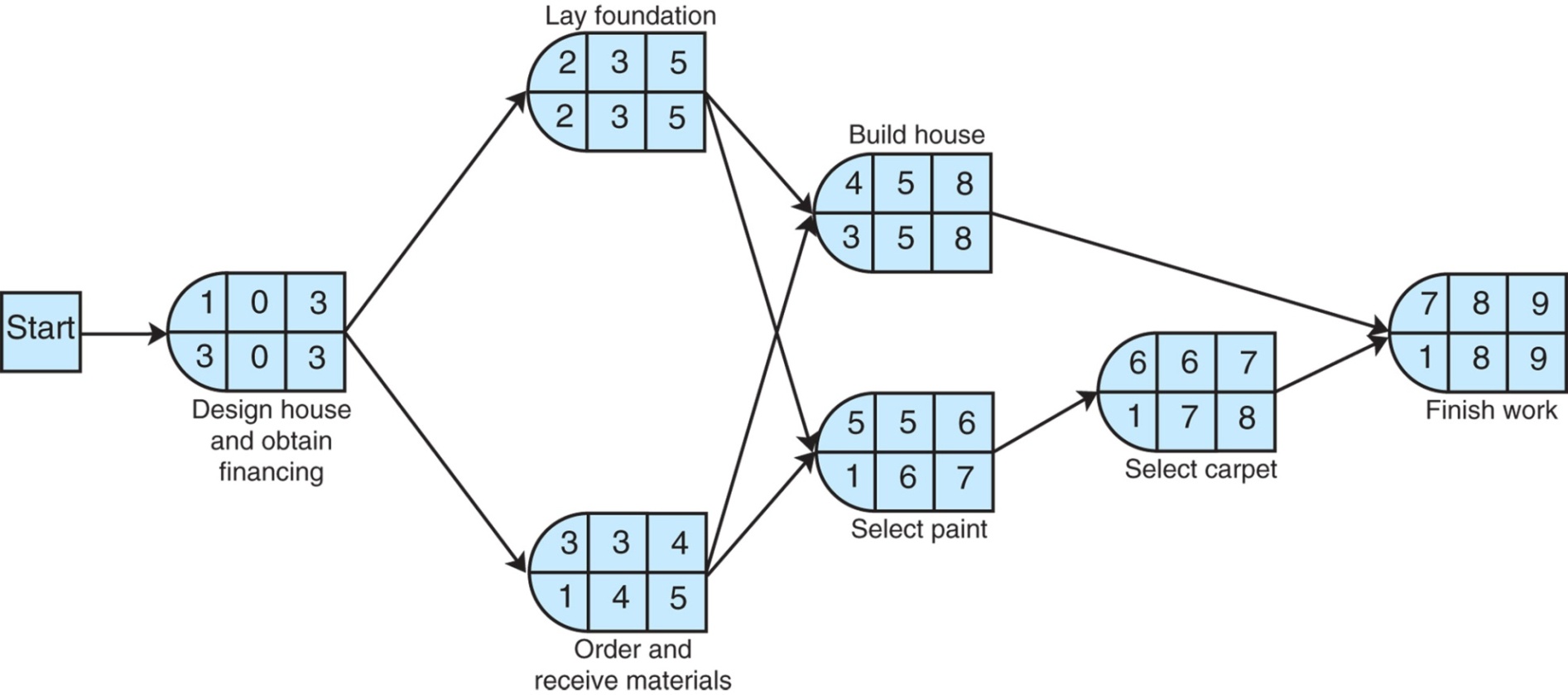 The Project Network: Activity Slack Time (1 of 3)
Slack is the amount of time an activity can be delayed without delaying the project: S = L S − E S = L F − E F
Slack Time exists for those activities not on the critical path for which the earliest and latest start times are not equal.
Shared Slack is slack available for a sequence of activities.
The Project Network: Activity Slack Time (2 of 3)
Table 8.2 Activity Slack
*Critical path
The Project Network: Activity Slack Time (3 of 3)
Figure 8.13 Activity slack
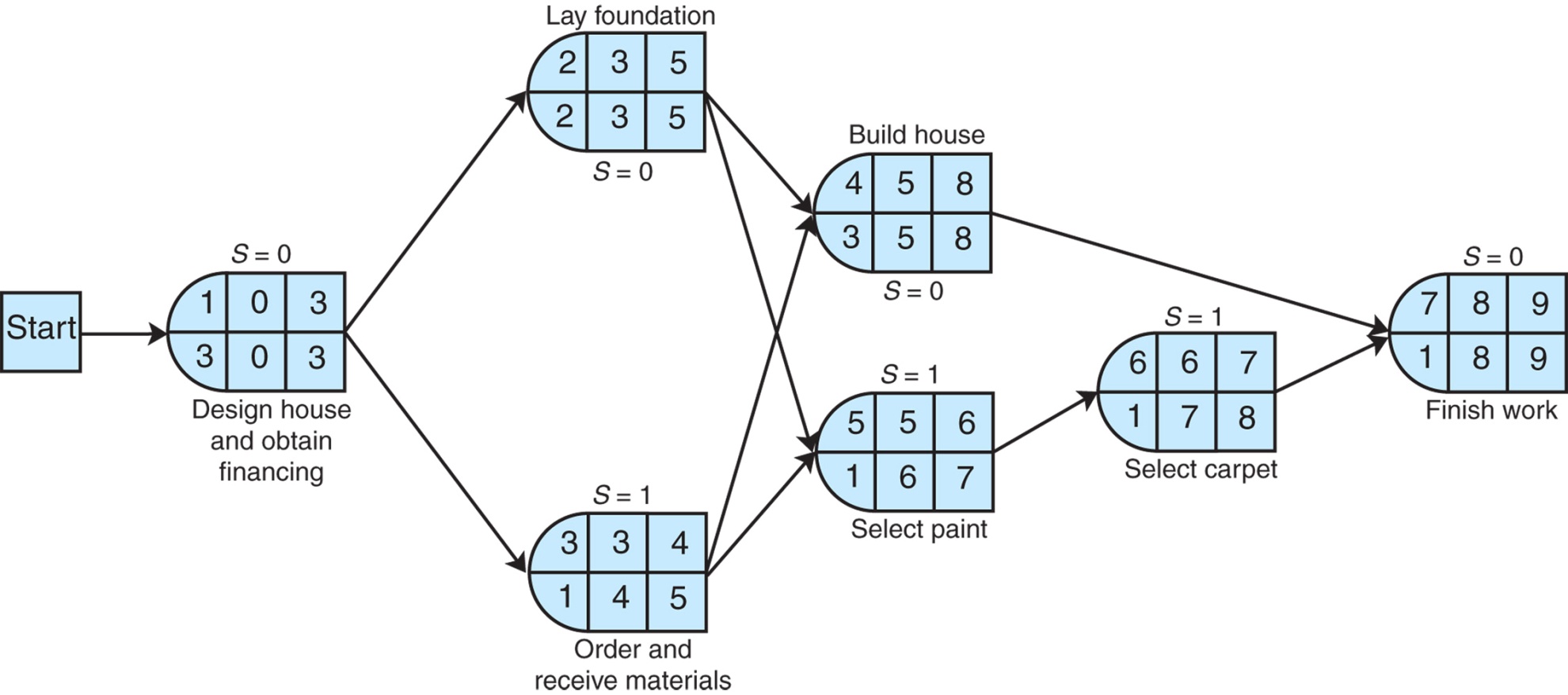 Learning Objective 8.3
Probabilistic Activity Times
Probabilistic Activity Times (1 of 2)
Activity time estimates usually cannot be made with certainty.
P E R T used for probabilistic activity times.
In P E R T, three time estimates are used: most likely time (m), the optimistic time (a), and the pessimistic time (b).
These provide an estimate of the mean and variance of a beta distribution:
Probabilistic Activity Times (2 of 2)
Example (1 of 4)
Figure 8.14 Network for order processing system installation
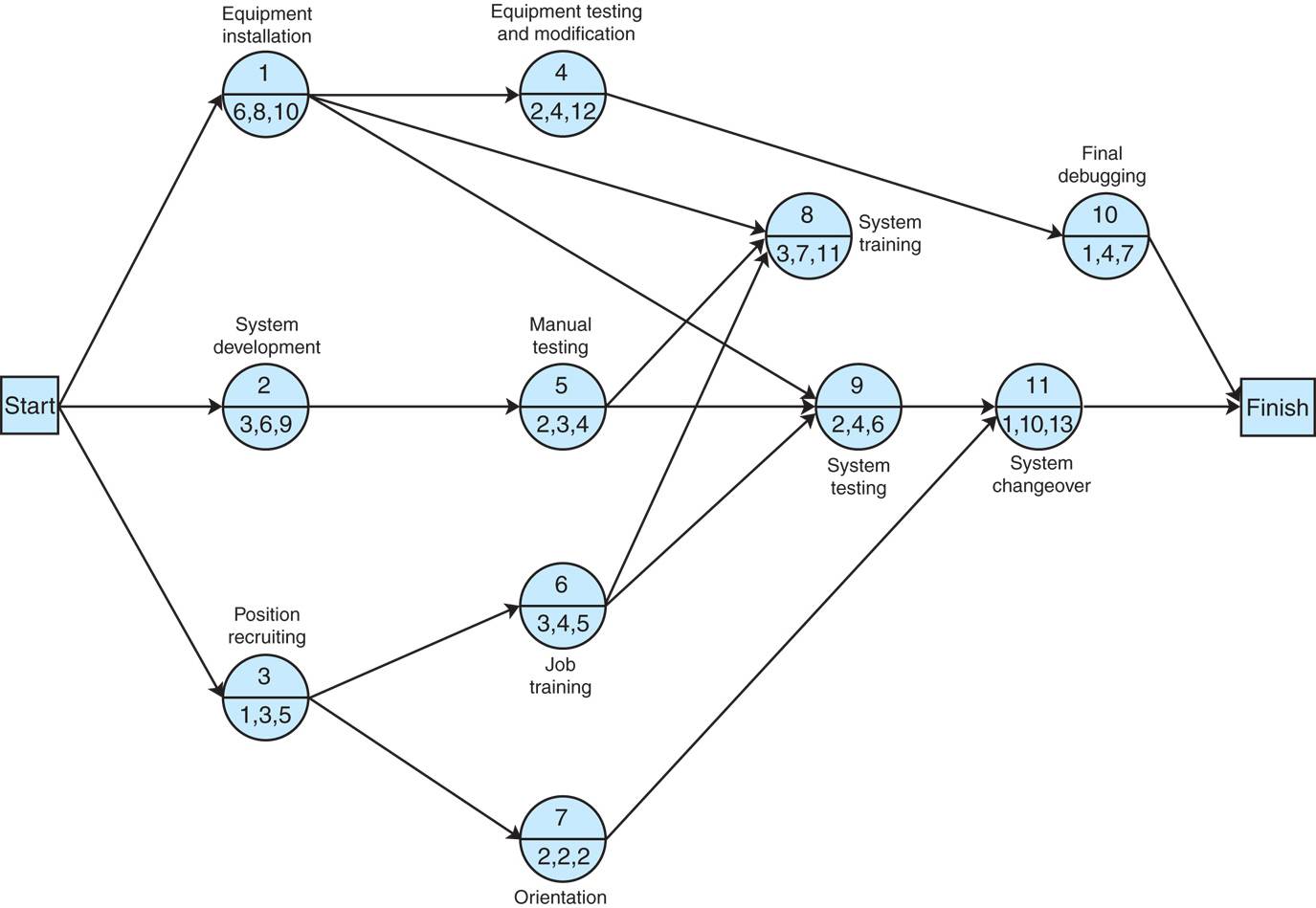 Example (2 of 4)
Table 8.3 Activity time estimates for Figure 8.14
Example (3 of 4)
Example (4 of 4)
Figure 8.15 Earliest and latest activity times
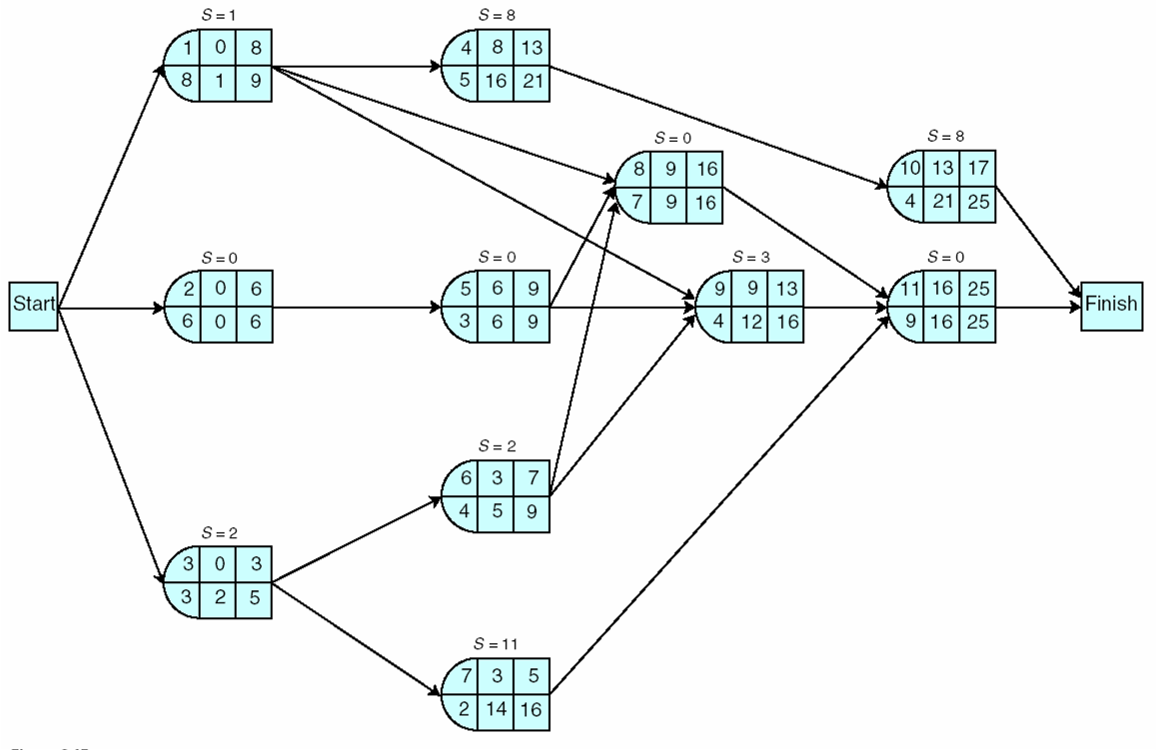 Expected Project Time and Variance (1 of 2)
Expected project time is the sum of the expected times of the critical path activities.
Project variance is the sum of the critical path activities’ variances
The expected project time is assumed to be normally distributed (based on central limit theorem).
In example, expected project time (tp) and variance (vp) interpreted as the mean () and variance
of a normal distribution:
Expected Project Time and Variance (2 of 2)
Probability Analysis of a Project Network (1 of 2)
Using the normal distribution, probabilities are determined by computing the number of standard deviations (Z) a value is from the mean.
The Z value is used to find the corresponding probability in Table A.1, Appendix A.
Probability Analysis of a Project Network (2 of 2)
Figure 8.16 Normal distribution of network duration
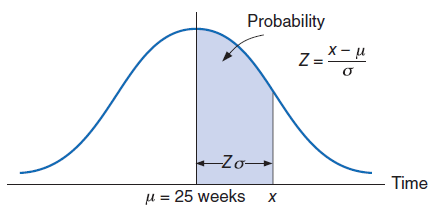 Probability Analysis of a Project NetworkExample 1 (1 of 2)
Figure 8.17 Probability that the network will be completed in 30 weeks or less
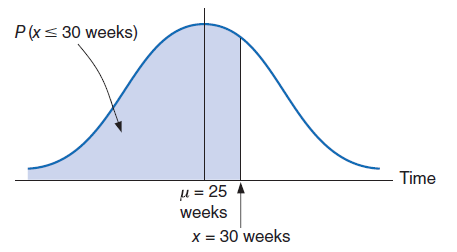 Probability Analysis of a Project NetworkExample 1 (2 of 2)
What is the probability that the new order processing system will be ready by 30 weeks?
Z  value of 1.90 corresponds to probability of .4713 in Table A.1, Appendix A. The probability of completing project in 30 weeks or less:
(.5000 + .4713) = .9713.
Probability Analysis of a Project Network Example 2 (1 of 2)
Figure 8.18 Probability the network will be completed in 22 weeks or less
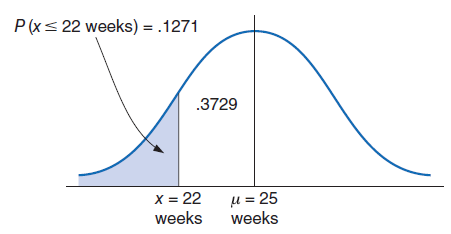 Probability Analysis of a Project Network Example 2 (2 of 2)
A customer will trade elsewhere if the new ordering system is not working within 22 weeks. What is the probability that she will be retained?
Z value of 1.14 (ignore negative) corresponds to probability of .3729 in Table A.1, Appendix A.
Probability that customer will be retained is .1271 (.5000−.3729)
C P M/P E R T Analysis with Q M for Windows & Excel Q M (1 of 2)
Exhibit 8.1: Q M for Windows solution output for system installation
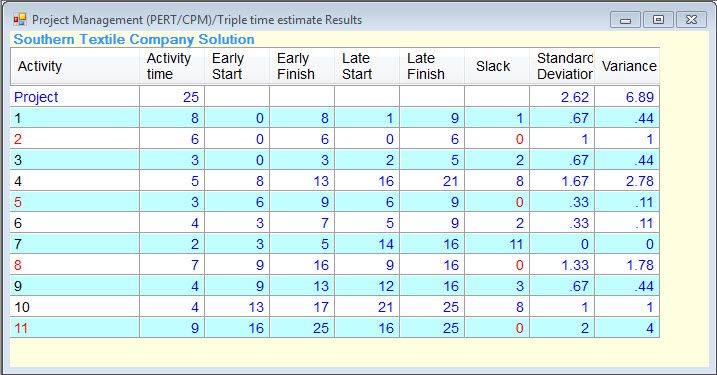 C P M/P E R T Analysis with Q M for Windows & Excel Q M (2 of 2)
Exhibit 8.2: Excel Q M solution
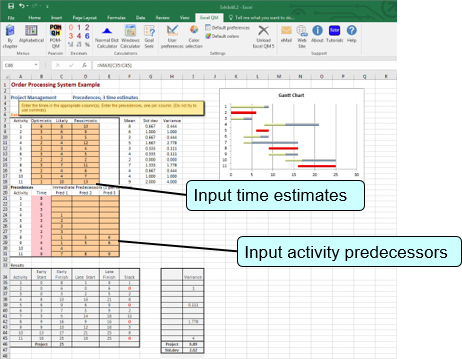 Learning Objective 8.4
Microsoft Project
Analysis with Microsoft Project (1 of 6)
Microsoft Project handles only A O N networks.
Exhibit 8.3
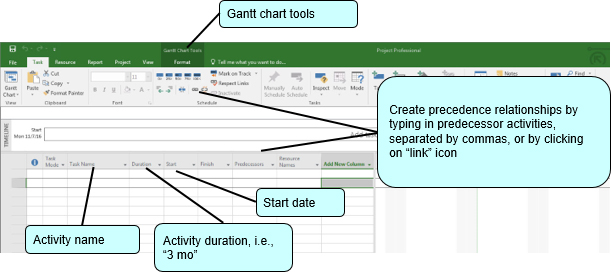 Analysis with Microsoft Project (2 of 6)
Exhibit 8.4
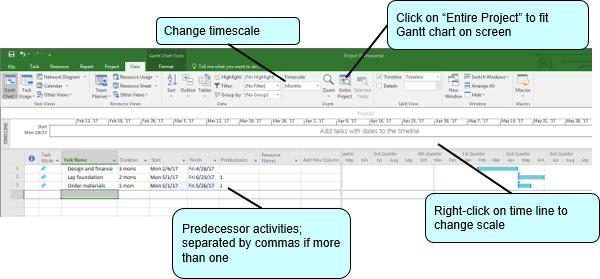 Analysis with Microsoft Project (3 of 6)
Exhibit 8.5
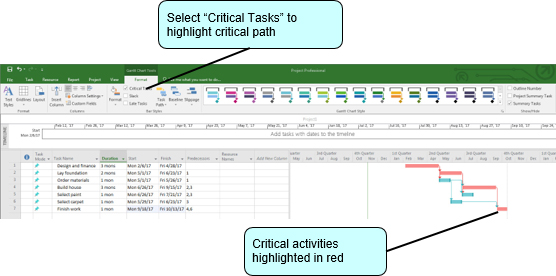 Analysis with Microsoft Project (4 of 6)
Exhibit 8.6
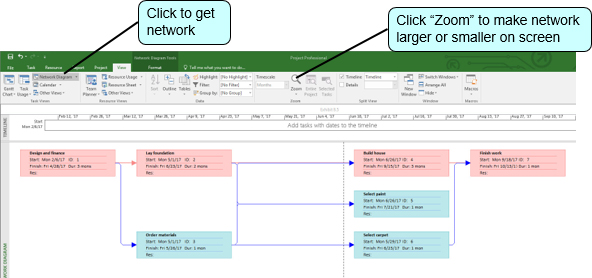 Analysis with Microsoft Project (5 of 6)
Exhibit 8.7
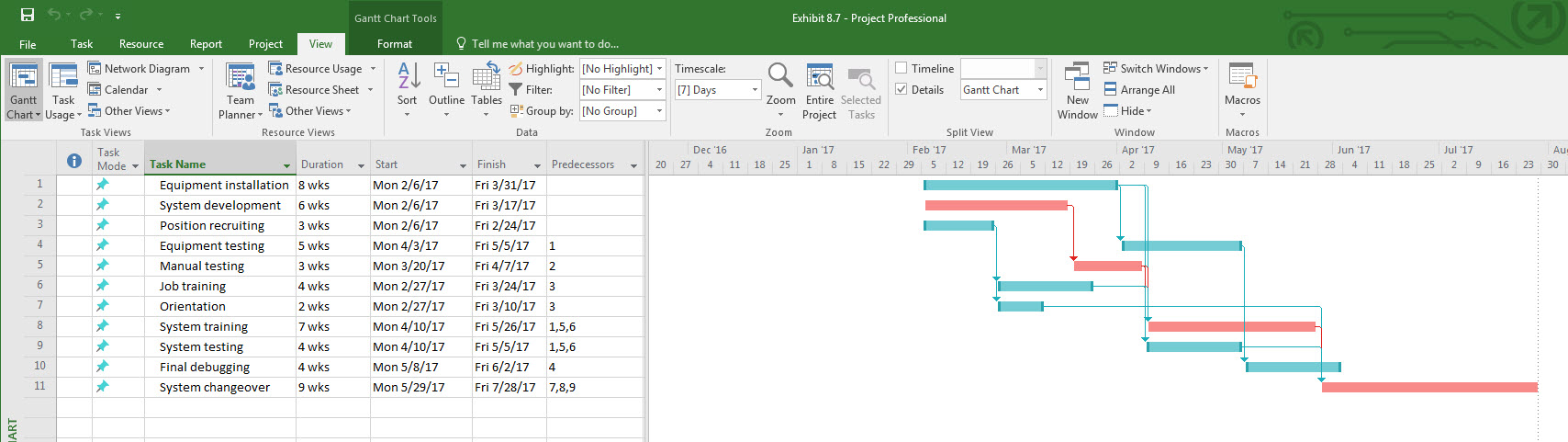 Analysis with Microsoft Project (6 of 6)
Exhibit 8.8
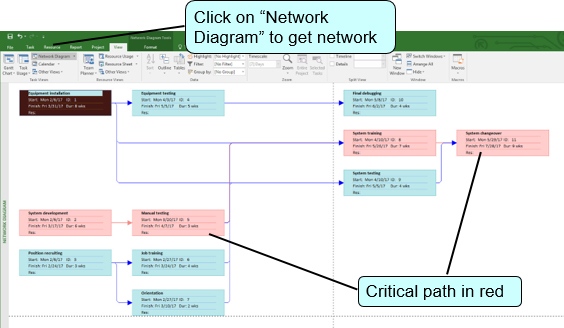 Learning Objective 8.5
Project Crashing and Time-Cost Trade-Off
Project Crashing and Time-Cost Trade-Off Overview
Project duration can be reduced by assigning more resources to project activities.
However, doing this increases project cost.
Decision is based on analysis of trade-off between time and cost.
Project crashing is a method for shortening project duration by reducing one or more critical activities to a time less than normal activity time.
Example Problem 1 (1 of 6)
Figure 8.19 The project network for building a house
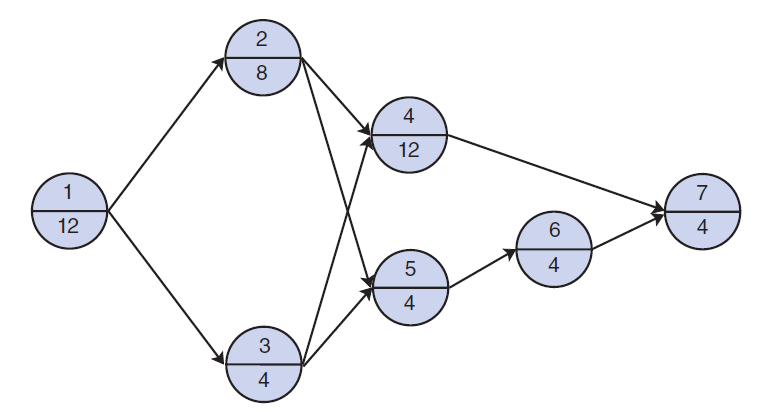 Example Problem 1 (2 of 6)
Crash cost & crash time have a linear relationship
Example Problem 1 (3 of 6)
Figure 8.20 Time-cost relationship for crashing activity 1
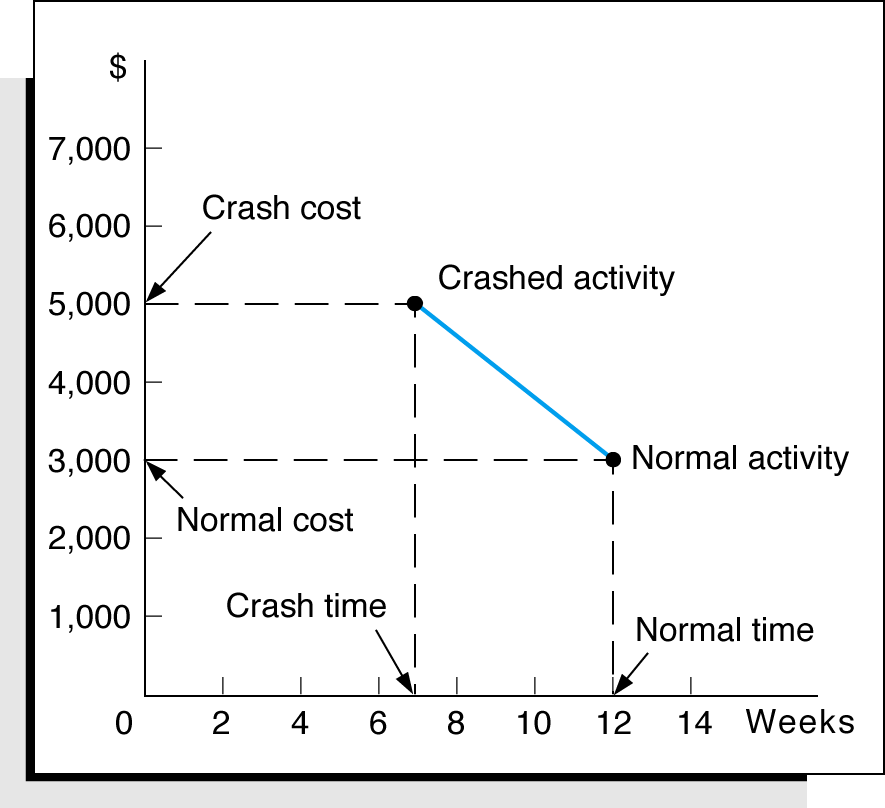 Example Problem 1 (4 of 6)
Table 8.4 Normal activity and crash data for the Figure 8.19 network
Example Problem 1 (5 of 6)
Figure 8.21 Network with normal activity times and weekly crashing costs
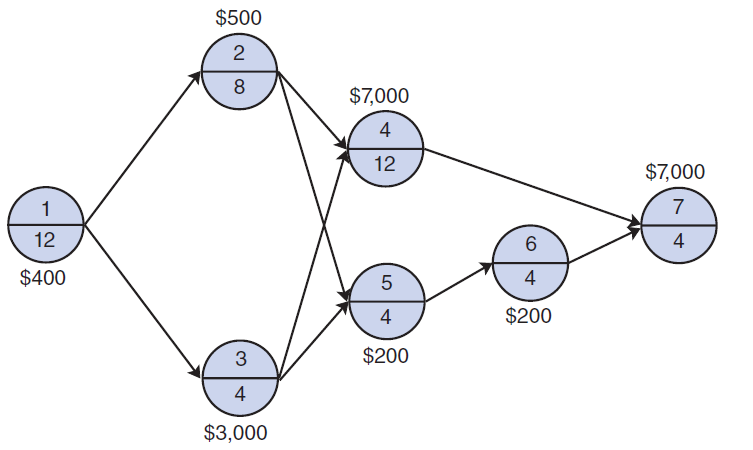 Example Problem 1 (6 of 6)
As activities are crashed, the critical path may change and several paths may become critical.
Figure 8.22 Revised network with activity 1 crashed
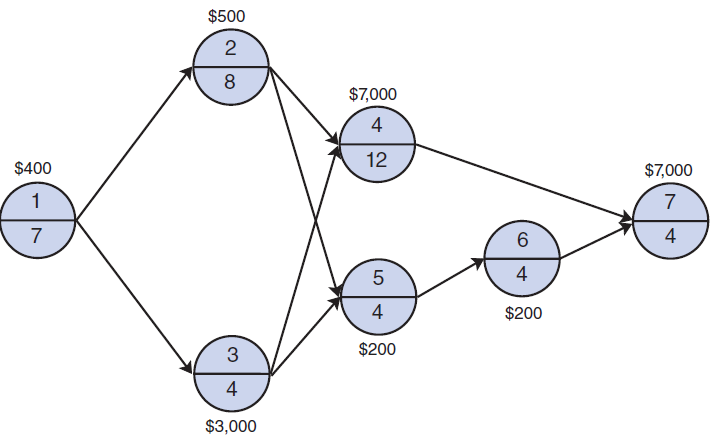 Q M for Windows
Exhibit 8.9
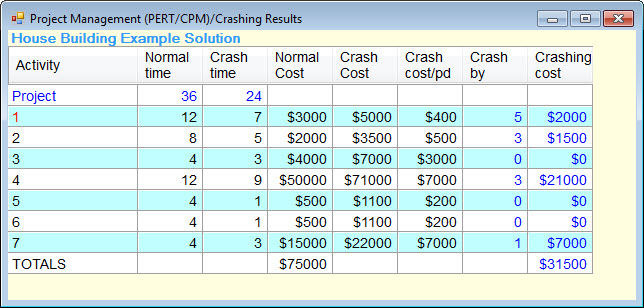 General Relationship of Time and Cost (1 of 2)
Project crashing costs and indirect costs have an inverse relationship.
Crashing costs are highest when the project is shortened. 
Indirect costs increase as the project duration increases.
The optimal project time is at the minimum point on the total cost curve.
General Relationship of Time and Cost (2 of 2)
Figure 8.23 The time-cost trade-off
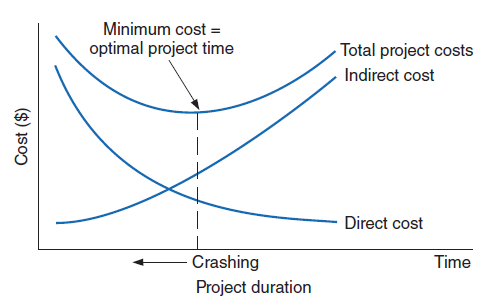 Learning Objective 8.6
Formulating the C P M/P E R T Network as a Linear Programming Model
Formulating as a Linear Programming Model
The objective is to minimize the project duration (critical path time).
General linear programming model with A O A convention
Example Problem Formulation and Data (1 of 2)
Figure 8.24 C P M/P E R T network with earliest event times
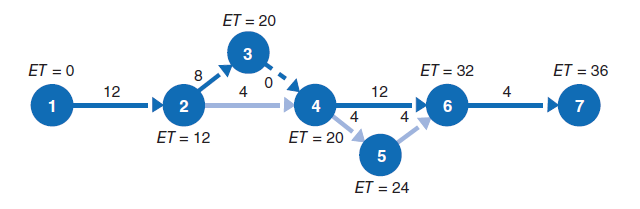 Example Problem Formulation and Data (2 of 2)
subject to:
Example Problem Solution with Excel (1 of 4)
Exhibit 8.10
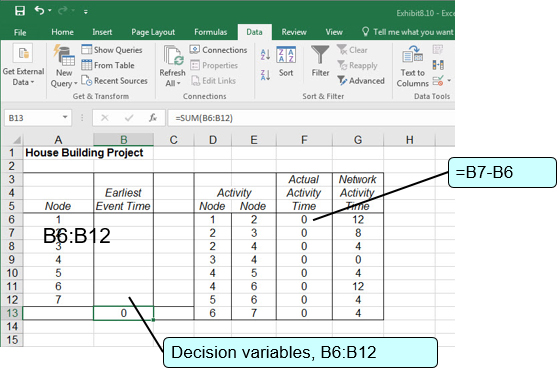 Example Problem Solution with Excel (2 of 4)
Exhibit 8.11
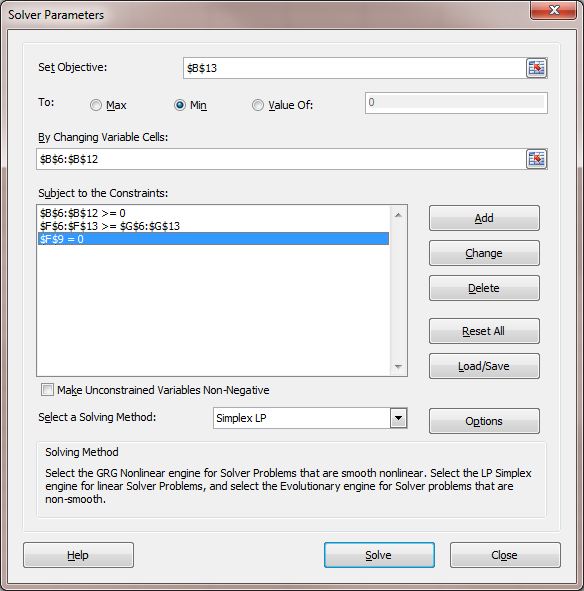 Example Problem Solution with Excel (3 of 4)
Exhibit 8.12
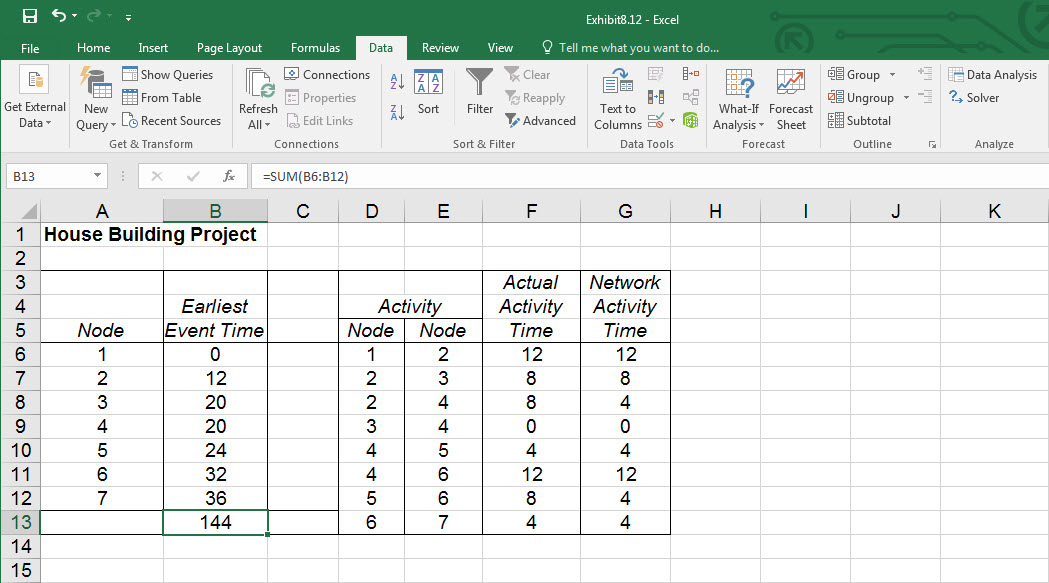 Example Problem Solution with Excel (4 of 4)
Exhibit 8.13 Sensitivity report for house-building project
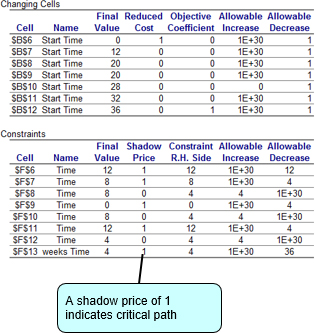 Project Crashing with Linear Programming Example Problem – Model Formulation (1 of 2)
subject to:
Project Crashing with Linear Programming Example Problem – Model Formulation (2 of 2)
xi = earliest event time of node i
xj = earliest event time of node j
yij = amount of time by which activity i → j is crashed
The objective is to minimize the cost of crashing
Project Crashing with Linear Programming Excel Solution (1 of 3)
Exhibit 8.14
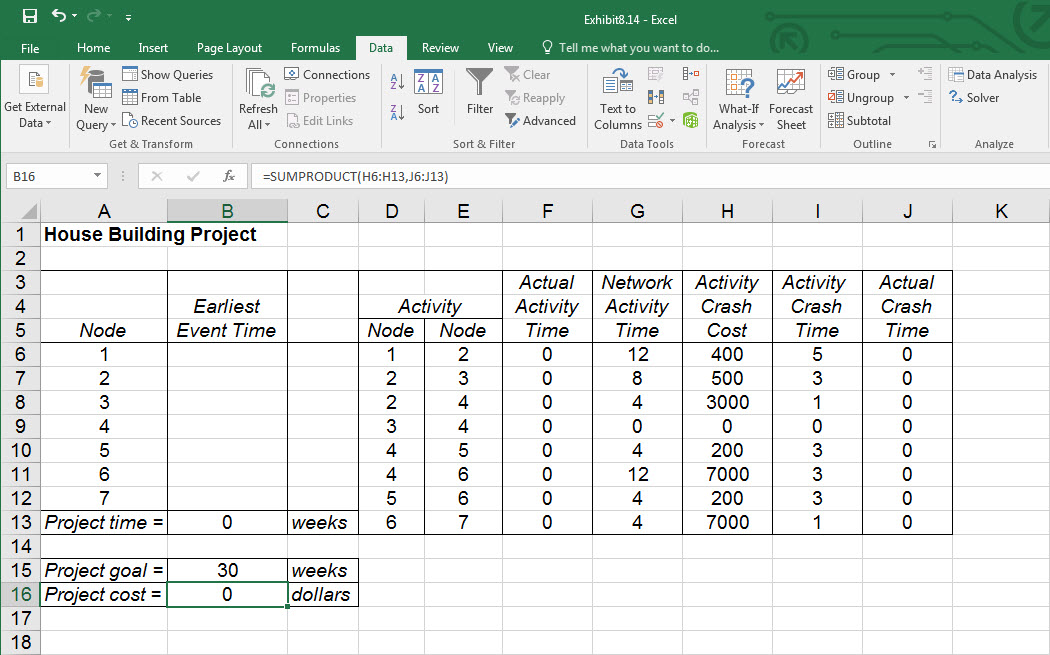 Project Crashing with Linear Programming Excel Solution (2 of 3)
Exhibit 8.15
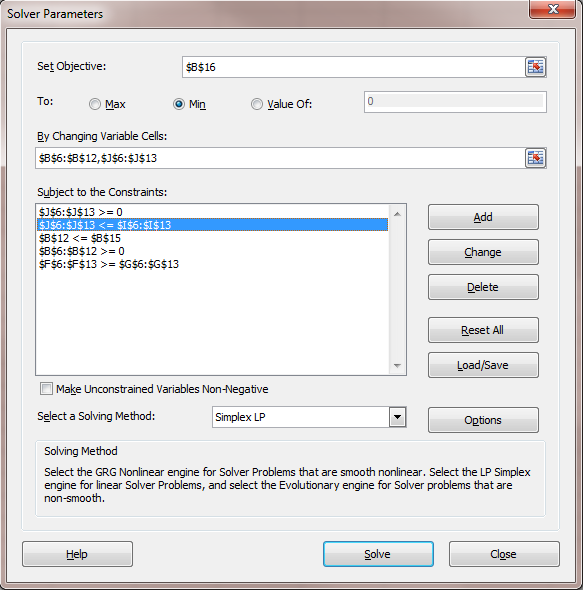 Project Crashing with Linear Programming Excel Solution (3 of 3)
Exhibit 8.16
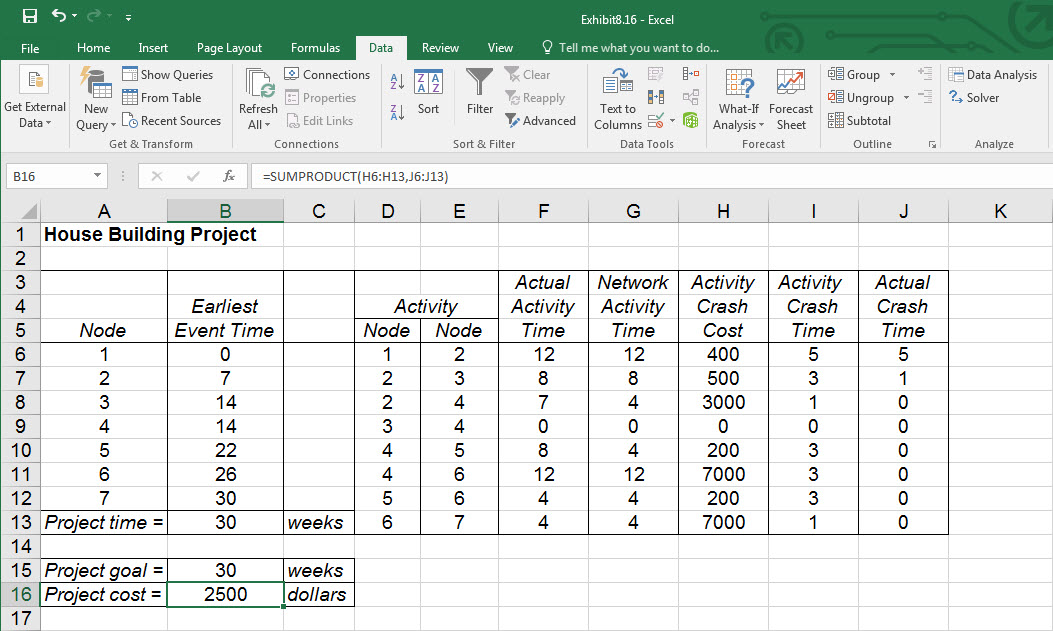 Example Problem 2 (1 of 6)
Given this A O N network and the data on the following slide, determine the expected project completion time and variance, and the probability that the project will be completed in 28 days or less.
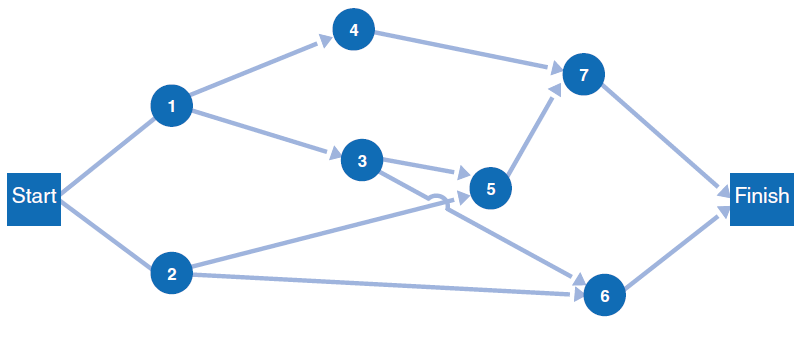 Example Problem 2 (2 of 6)
Example Problem 2 (3 of 6)
Step 1: Compute the expected activity times and variances.
Example Problem 2 (4 of 6)
Step 2: Determine the earliest and latest activity times & slacks
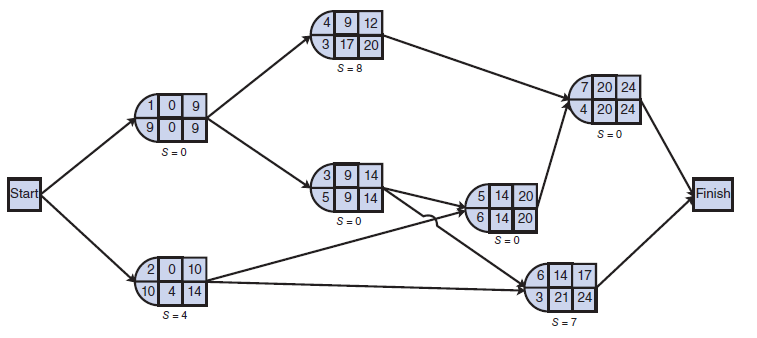 Example Problem 2 (5 of 6)
Step 3: Identify the critical path and compute expected completion time and variance.
Critical path (activities with no slack):  1 → 3 → 5 → 7
Expected project completion time: tp = 9+5+6+4 = 24 days
Variance:
Example Problem 2 (6 of 6)
Step 4: Determine the Probability That the Project Will be Completed in 28 days or less
Corresponding probability from Table A.1, Appendix A, is .4633 and
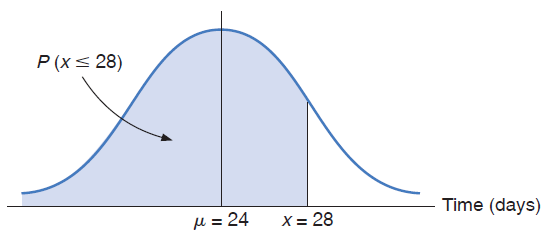